讲道
你是我的爱子
证道：陈梁兆琪 师母
经文：路3:15-17; 路3:21-22
引言   顯現期
教会传统庆祝圣诞节至1月6日，之后就是耶稣显现期。
显现期有9个主日，意义是说明耶稣是神的儿子，救主已降临和显现在世上。耶稣受洗是告诉世人，祂是神的儿子，并开始拯救世界的工作。
路3:21-22 ……正祷告的时候，天就开了，圣灵降临在他身上，形状仿佛鸽子；又有声音从天上来，说：“你是我的爱子，我喜悦你。”

“你是我的爱子，我喜悦你。”
天父对耶稣说，也对每位听到的人说，人在天父眼中的价值——天父的爱子。
默想成为天父的爱子这份恩典和祝福。
耶稣基督受洗
在耶稣基督受洗时，发生了三件事：
1.天开了
2.圣灵降临在耶稣身上
3.有声音从天上来，说：“你是我的爱子，我喜悦你。”
1.天开了
意义：耶稣成为中保，使人可以成为天父的爱子。
3:21 ⋯⋯耶稣也受了洗。正祷告的时候，天就开了
因为人犯罪后将通往神的道路堵住了，神与人的关系破裂了。人的罪使人无法认识神，靠自己无法脱离罪的捆绑。
耶稣成为中保
约3:16-17 神爱世人，甚至将祂的独生子赐给他们，叫一切信祂的，不致灭亡，反得永生。因为神差祂的儿子降世，不是要定世人的罪，乃是要叫世人因祂得救。
神差派自己的独生子耶稣来到人间，成为了神与人之间的中保（桥梁)
耶稣爱天父和世人
耶稣的受洗表达祂愿意以自己的生命去爱天父和世人。
1）祂爱天父，愿意承担天父给祂的使命，一生展现出“以马内利”——神与我们同在。太1:23）
2）祂爱世人，愿意道成肉身，成为世人的一分子，经历人间疾苦。以讲道和施行神迹，让人认识神和神的爱。
天父將“天开了”说出耶稣是天父的爱子，要人真实地看见耶穌是中保，人可以成为天父的爱子。
天父对人完全的爱
诗139:13-16  我的肺腑是你所造的；我在母腹中，你已覆庇我。我要称谢你，因我受造，奇妙可畏；你的作为奇妙，这是我心深知道的。我在暗中受造，在地的深处被联络；那时，我的形体并不向你隐藏。我未成形的体质，你的眼早已看见了；你所定的日子，我尚未度一日，你都写在你的册上了。
神爱你不是因为你的表现，神从不以论断和定罪去看待你。你的存在就是神的喜悦，当你承认神是你的天父时，你就是天父的爱子。
早日借着洗礼成为天父的爱子，得享祂的恩典和祝福。
愿我们每天都感谢神将“天开了”！
也祈求神帮助我们的生命，使人得到祝福。
2.圣灵降临在耶稣身上
天父以可听可见的方式，让人一同见证耶稣是神的儿子。
路加福音多次提及耶稣去祷告，是要告诉人耶稣让圣灵在祂生命中作工，并靠着圣灵施行神迹。
基督徒受洗时圣灵也能降到我们身上，并在我们的生命中作工施行神迹，使我们经历生命的更新，见证我们是天父的爱子。
靠圣灵生命更新
亲近神
灵修：每天10分钟看圣经，找出神的爱。
生命更新
聖靈充滿
順服神
3.有声音从天上来
天父说：“你是我的爱子，我喜悦你。”
向耶稣说：祂是祂的爱子；
向在场的众人说：耶稣是祂的儿子，是祂差遣的，要完成祂的使命。
向我们每一个人说：我们是祂的爱子。
试想像我们在耶稣受洗的现场，听到天父的声音⋯⋯
我们承认祂是神的儿子，是救主。我们是否愿意决心跟随祂，顺服祂？让神的使命在我们的生命中实现呢？ 
基督徒与神建立关系的“根”与“起点”是认识我们宝贵的身份，耶稣以自己生命的榜样教导我们珍惜这身份，知道自己是天父心爱的儿女。
“人之所是”比“人之所有”重要。我们向天父所求的是什么呢？
路12:29-34 

你们不要求吃什么，喝什么，也不要挂虑。这都是世上的外邦人所求的；你们需要这些东西，你们的父都知道。你们只要求他的国，这些东西就必加给你们了。你们这小群，不要惧怕，因为你们的父乐意把国赐给你们。你们要变卖财产赒济人，为自己预备永不坏的钱囊和用不尽的财宝在天上，就是贼不能近，虫不能蛀的地方。因为你们的财宝在哪里，你们的心也在哪里。
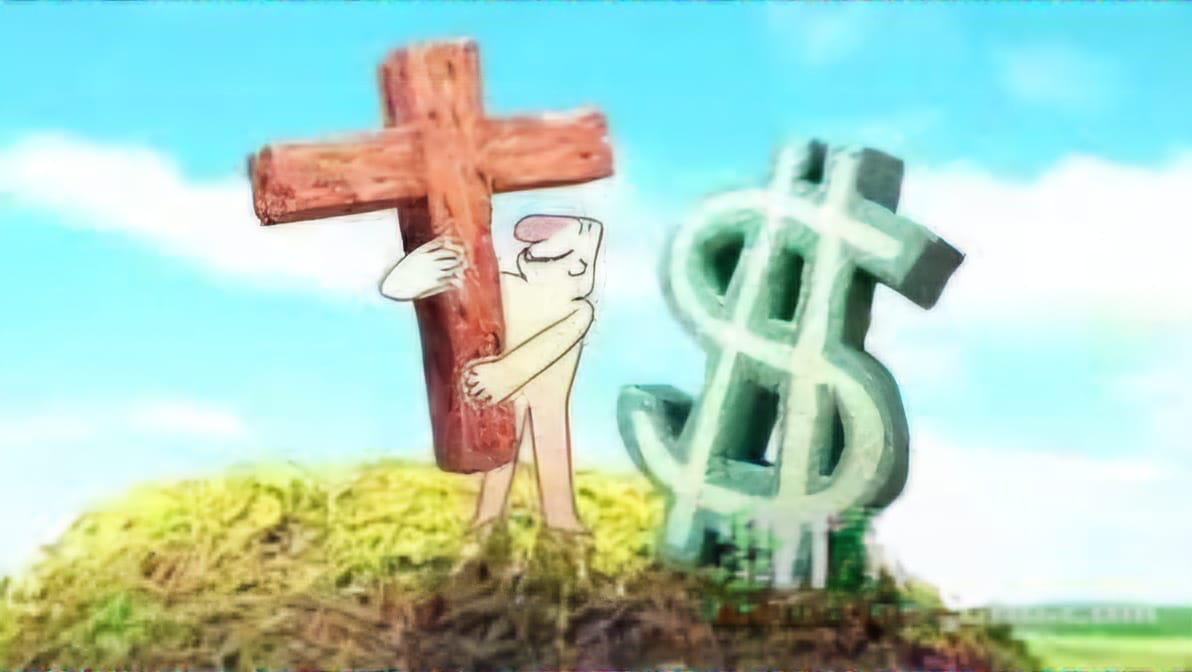 天父心爱的儿女：

不要像那些不相信天父的人，追求世上的东西，因为它们不能带到永生，也不能带你进到永生，反而使你的心远离天父，失去永生。
只要求实现天父的使命。信任天父，祂必赐给你们需要的。这是一个宝贵的应许。
我們可以擁有世上的財物，但不要被財物擁有我們的心。
总结
耶稣受洗时“天开了”，天父说“你是我的爱子”这话是向耶稣说，向在场的众人说，也向我们每一个人说。我们信而受洗便成为祂的爱子。
圣灵降临在人的身上，使人经历生命的更新改变，见证了我们是天父的爱子。
耶稣以自己生命成为榜样，教导我们要珍惜作天父爱子的身份，因为它有一个宝贵的应许：你们只要求实现天父的使命，你们一切的需要，天父必赐给你们。